LA COMPRA PÚBLICA A NIVEL SUBNACIONAL:
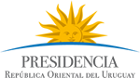 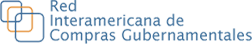 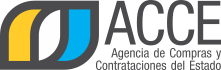 CASO MÉXICO
Presentado por Esperanza Esparza Cadena
IX Conferencia Anual sobre Compras Gubernamentales de la RICG 

Montevideo, Uruguay. Septiembre 17, 2013
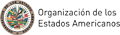 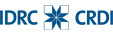 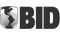 ESTRUCTURA PAÍS
32 Entidades Subnacionales. La República Mexicana se integra por 31 Estados y 1 Distrito Federal (libres y soberanos, en gobierno y presupuesto).
Los 31 Estados se integran por 2445 Municipios (autónomos en gobierno y presupuesto) y el Distrito Federal por 16 Delegaciones Territoriales.
Federación. Las 32 Entidades se unen en una Federación.
DATOS PRESUPUESTALES
USD 297,000.00 MDD ($3,961,980 MDP) Presupuesto Anual 2013 del País. 
USD 79,000.00 MDD ($ 1,053,860 MDP) se asigna a las Entidades Federativas y Municipios.
Total Estatal-Municipal
21%
DATOS DE LOS SISTEMAS SUBNACIONALES
8 Estados prevén en su ley un sistema de contrataciones públicas
[Speaker Notes: Dentro de su legislación, 8 Entidades Federativas prevén la existencia de un Sistema Electrónico de Compras y Contratación Gubernamental (Baja California Sur, Coahuila, Durango, Estado de México, Nuevo León, Quintana Roo, Sinaloa y Tabasco).]
DATOS DE LOS SISTEMAS SUBNACIONALES
31 Estados con portal de compras
1 Estado sin portal de compras
[Speaker Notes: 31 Entidades cuentan con información relacionada en sus respectivas páginas de Internet (única excepción Tlaxcala).]
DATOS DE LOS SISTEMAS SUBNACIONALES
11 Estados con portal de compras con información propia
Las 20 restantes remiten directamente el acceso a la página del Sistema Federal CompraNet.
[Speaker Notes: No obstante, sólo en 11 Entidades sus páginas de Internet cuentan con información de las contrataciones con ingresos propios (Aguascalientes, Baja California, Chiapas, Estado de México, Guanajuato, Jalisco, Nuevo León, Puebla, Michoacán, Tamaulipas y Veracruz).   

Las 20 restantes remiten directamente el acceso a la página del Sistema Federal CompraNet.]
MARCO LEGAL FEDERAL
La Federación tiene disposiciones legales que regulan:
MARCO LEGAL ESTATAL Y MUNICIPAL
SISTEMAS SUBNACIONALES EN CADA ENTIDAD
Bajo la forma de Gobierno de una República Federal, cada una de las 32 Entidades tiene el derecho de crear Leyes, por lo que existen variaciones en la regulación de los Sistemas de Contrataciones Públicas Subnacionales.
Las distintas legislaciones no contienen los mismos principios para la integración y funcionamiento de sus Sistemas.
Cada una de las Entidades en forma independiente, establece las reglas para integrar los datos de sus sistemas, así como los instrumentos tecnológicos que decide.
SISTEMAS SUBNACIONALES EN EL SISTEMA FEDERAL
El Sistema Federal denominado CompraNet, por disposición expresa de las leyes federales, debe presentar la información de las contrataciones de las 32 Entidades con el presupuesto que la Federación les entrega anualmente.
Tratándose del Sistema Electrónico de Información pública gubernamental, se convierte en el medio que debe concentrar los datos de las contrataciones con recursos federales que realizan la Federación y las 32 Entidades Subnacionales y sus Municipios.
SISTEMAS SUBNACIONALES EN EL SISTEMA FEDERAL
La obligatoriedad de la ley federal en materia de Contabilidad Gubernamental, implica necesariamente la unificación de los sistemas para que se tengan datos presupuestales de la Federación y de las Entidades, integrando el Sistema Único de Contabilidad Gubernamental.
Sin embargo, actualmente, el Sistema Electrónico Federal CompraNet, no presenta la información del avance en la concentración de datos, ni de la armonización contable obligatoria entre Federación, Estados y Municipios.
CONCLUSIONES
Los Sistemas de Contrataciones Subnacionales presentan un retraso generalizado al ser considerados como una actividad administrativa y no estratégica del Gobierno, que reflejan una realidad del País.
Existen disposiciones legales que incluyen reformas importantes y  mejores prácticas, pero no se ven reflejadas en los Sistemas Subnacionales.
CONCLUSIONES
La Ley General de Contabilidad Gubernamental (LGCG) vigente a partir de enero 2009, presenta un retraso de 2 años en su implementación  (del 31 de diciembre 2012 al 31 de diciembre de 2014).
Esta LGCG representa la mejor oportunidad del País para unir la voluntad política al cumplimiento de la ley y lograr la mejora y modernización de los Sistemas de Contratación Subnacionales, que implican necesariamente la alineación del Sistema Electrónico Federal CompraNet.
LECCIONES APRENDIDAS
México reportó un importante avance en las reformas legales entre 2006 y 2010 (Federales y Subnacionales).
Con la reforma de las leyes federales (2009) se logró introducir la Modernización del Sistema Electrónico como parte de mejores prácticas.
Queda demostrado que la Modernización de los Sistemas de Contrataciones Gubernamentales no depende sólo de las reformas a la legislación y la inclusión de medios electrónicos.
LECCIONES APRENDIDAS
Los medios electrónicos representan el vehículo para cumplir con objetivos y transparencia de la actividad del Gobierno.
El verdadero cambio en el País implica alinear voluntad política a:
Cambiar la visión de las contrataciones públicas, de apoyo a la gestión administrativa del Estado (sólo sirve internamente para fines del gobierno) por el de una actividad estratégica del Estado (apoyo a ciudadanos y transparencia).